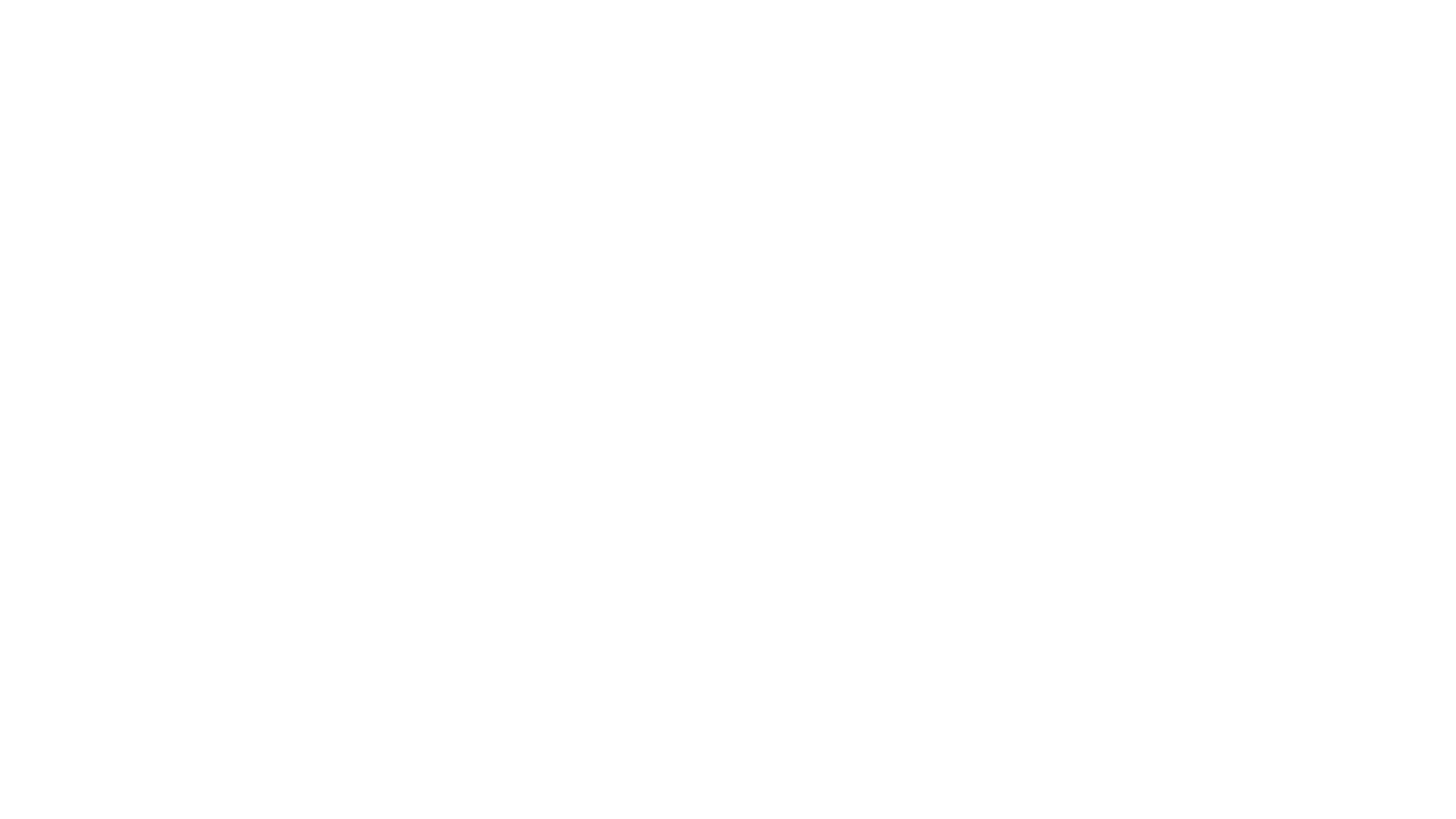 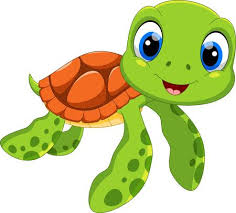 Monday April 20, 2020
Day 1
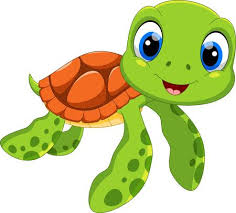 Turtles GroupPhonics Phase 4
Play Phase 2 & 3 Phonics Flashcards Speed Trials
Instructions: Hover the mouse over the blue writing below, hold CTRL on keyboard and click the link. Or, copy and paste into your internet browser. If you need to login, use these details:
Username: march20      Password: home
https://new.phonicsplay.co.uk/resources/phase/4/flashcards-speed-trials
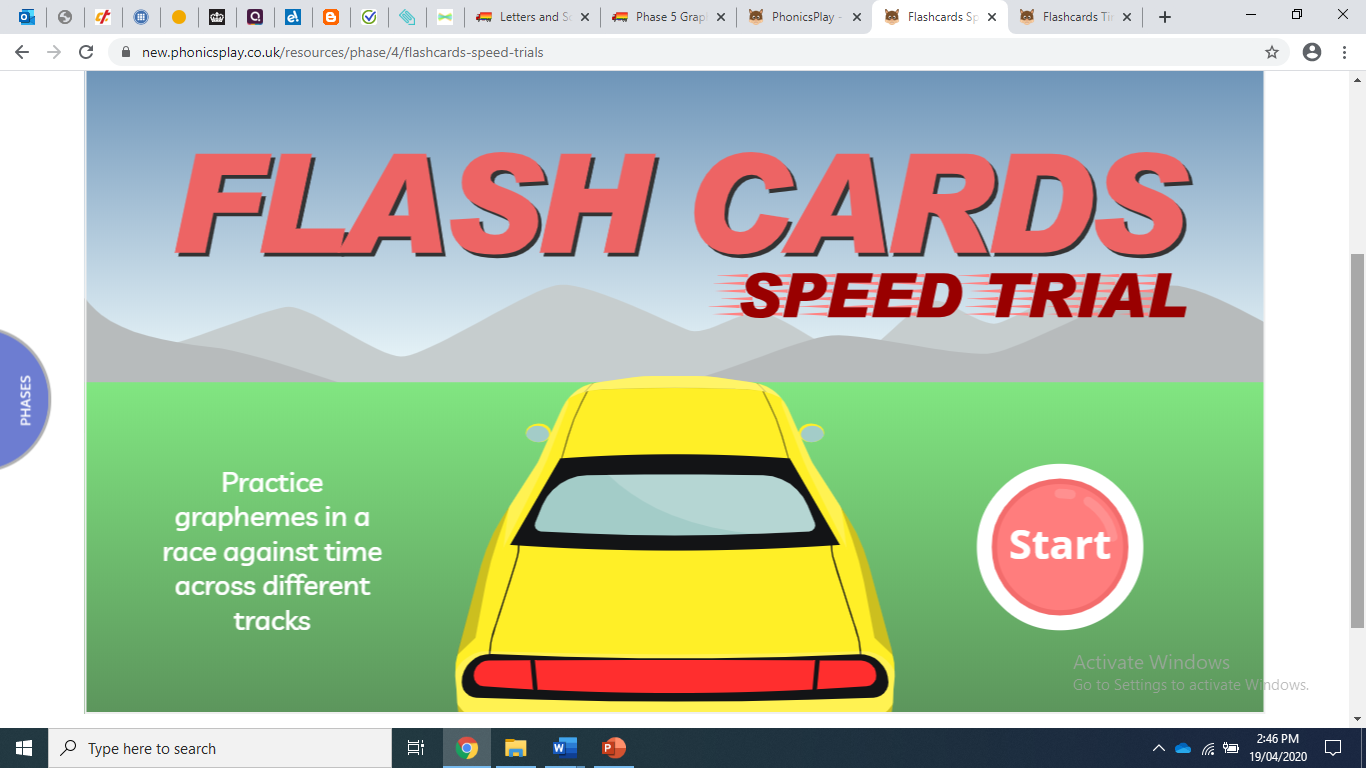 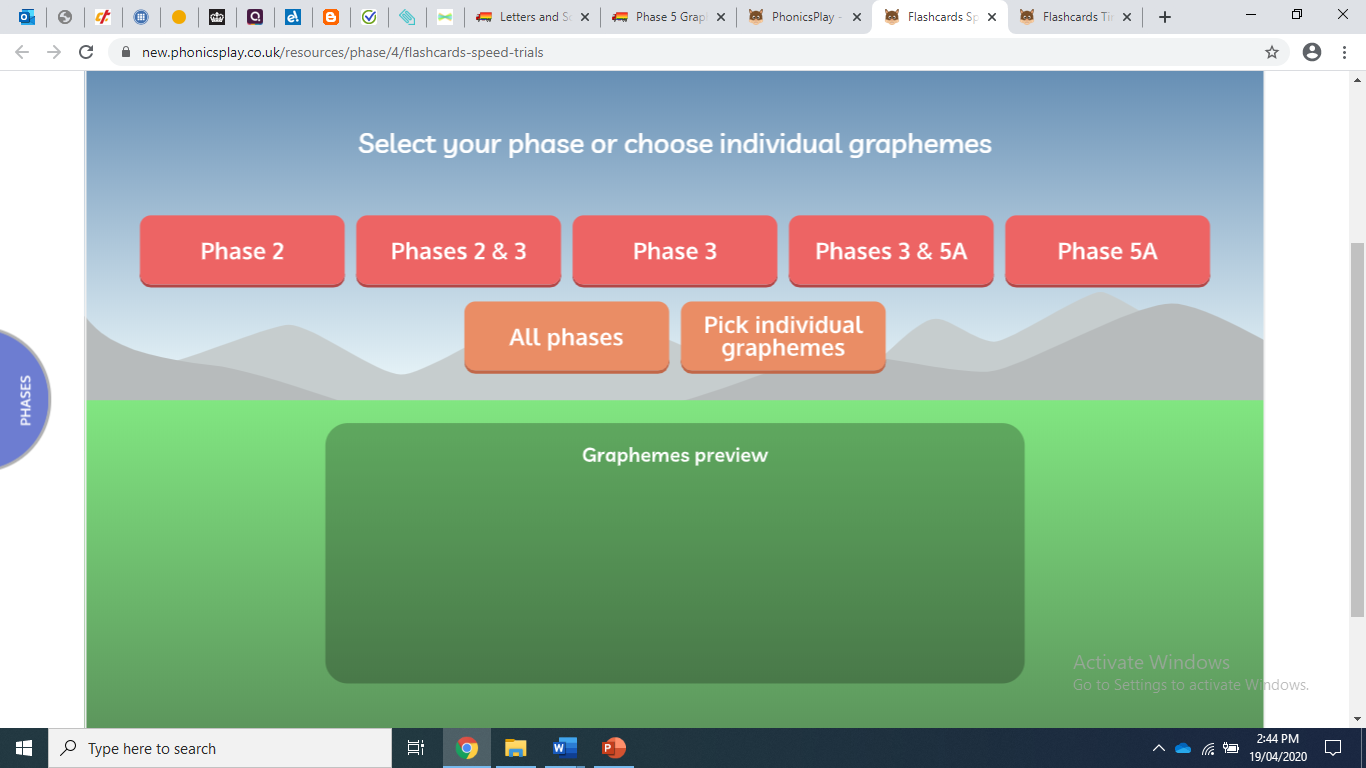 Join in with this Phase 3 Tricky Word song on YouTube:
https://www.youtube.com/watch?v=R087lYrRpgY
Can you read these tricky words?
were     little     there     one
These words have adjacent consonants. That means two consonant letters that are next to each other. Can you read these words?
went     best     fond
These words have adjacent consonants. That means two consonant letters that are next to each other.

Ask an adult or older sibling to read the words to you. Can you spell them without looking?
tilt     gust     hand
Well done Turtles!

You completed Day 1!


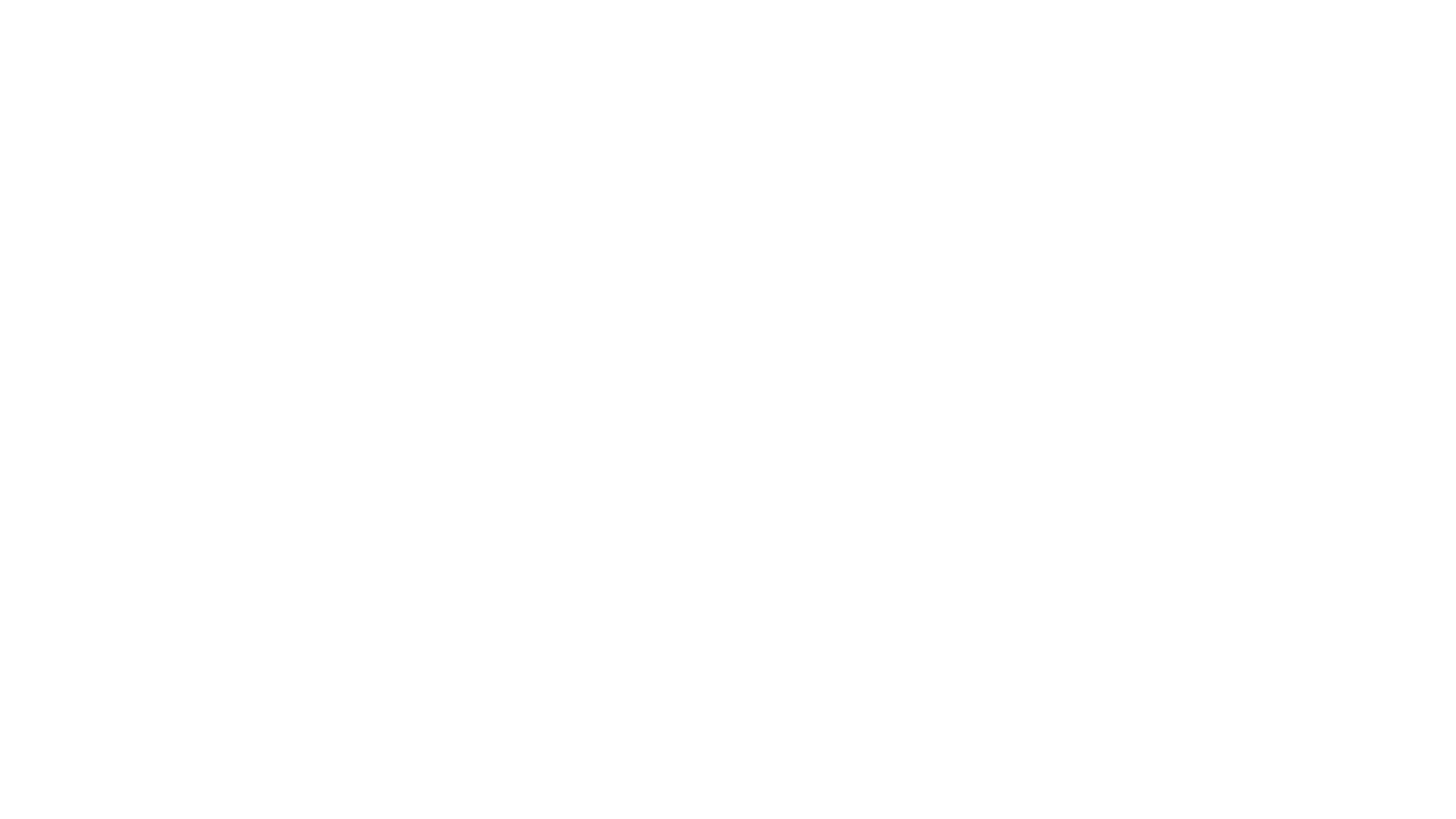 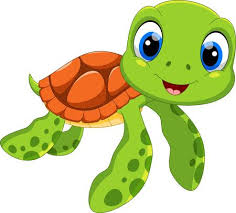 Tuesday April 21, 2020
Day 2
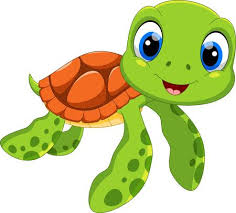 Turtles GroupPhonics Phase 4
Play Phase 2 & 3 Phonics Flashcards Speed Trials
Instructions: Hover the mouse over the blue writing below, hold CTRL on keyboard and click the link. Or, copy and paste into your internet browser. If you need to login, use these details:
Username: march20      Password: home
https://new.phonicsplay.co.uk/resources/phase/4/flashcards-speed-trials
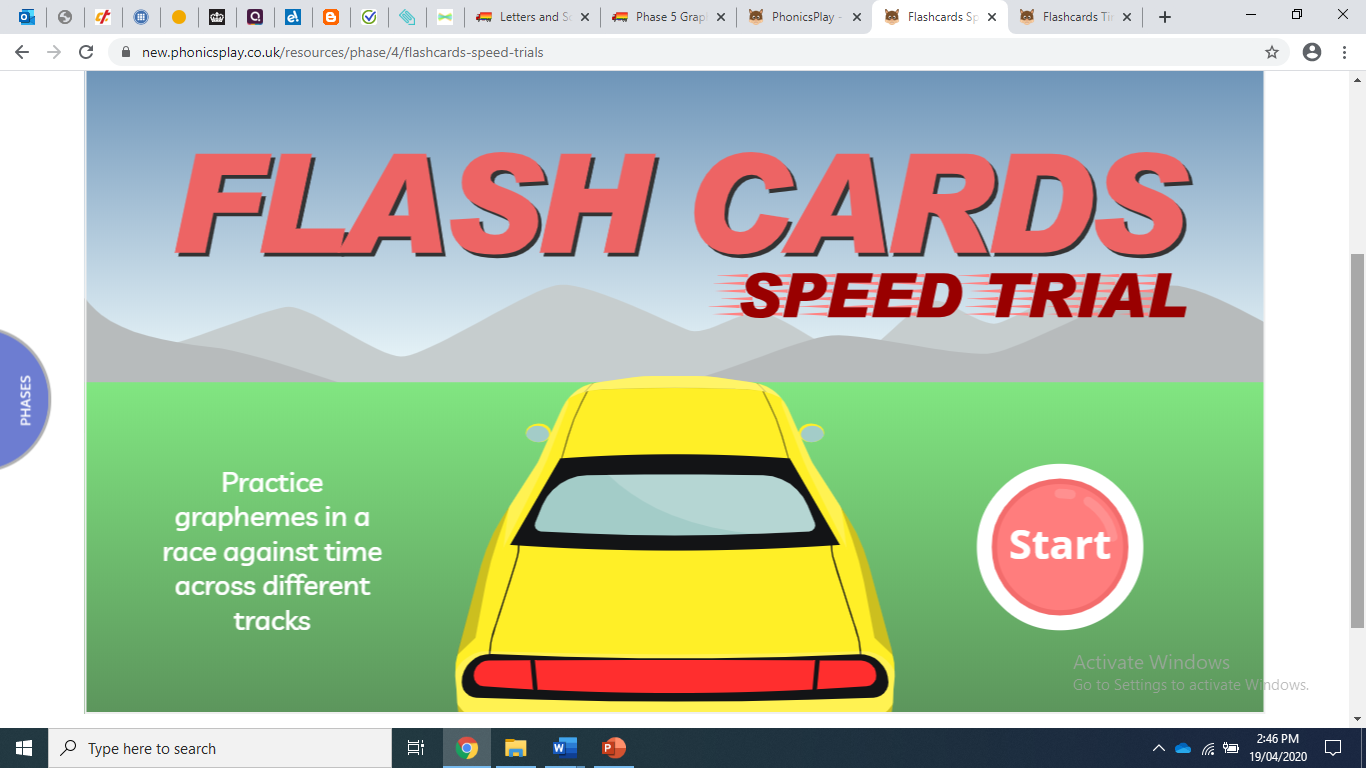 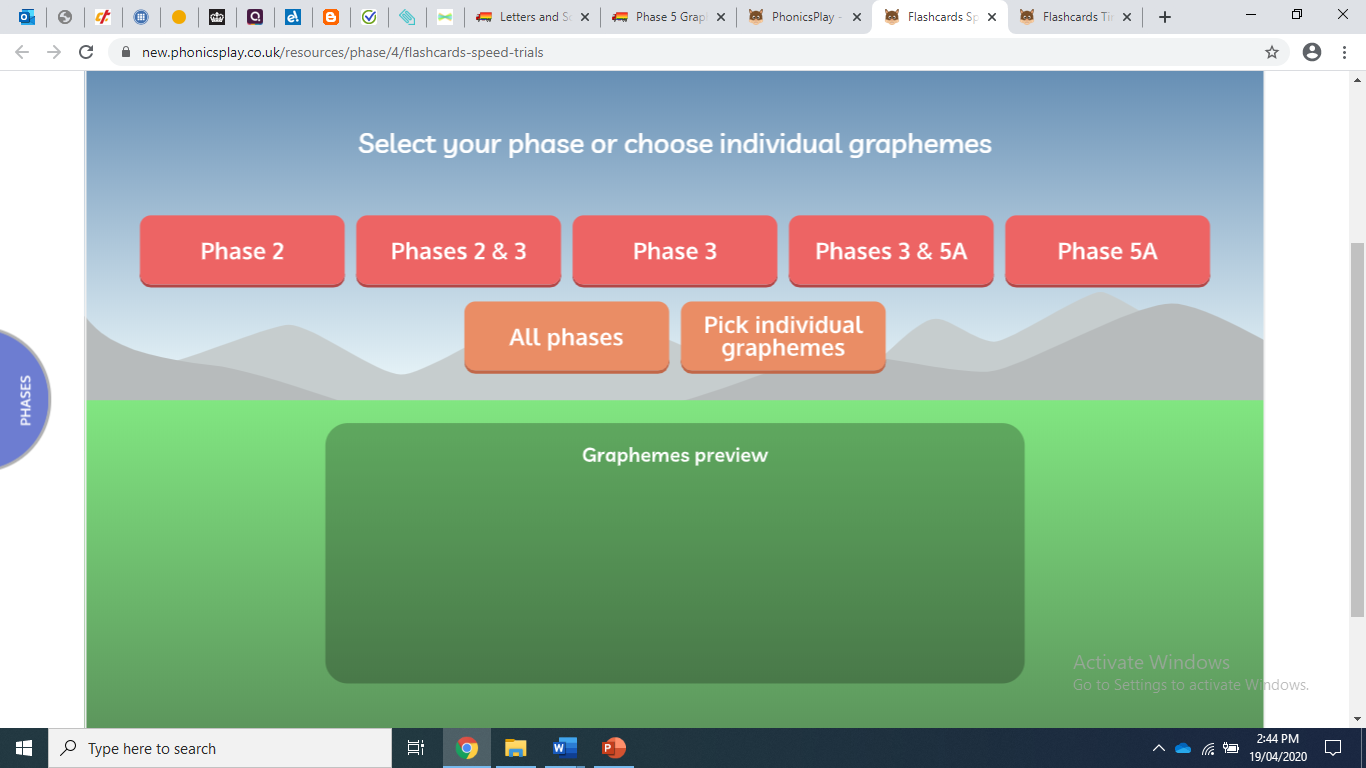 Join in with this Phase 3 Tricky Word song on YouTube:
https://www.youtube.com/watch?v=R087lYrRpgY
Can you read these tricky words?
they     all     are
Can you sound out and blend this sentence?
The clown did tricks with a chimpanzee.
Can you sound out and blend this sentence?
The frog jumps in the pond and swims off.
Well done Turtles!

You completed Day 2!


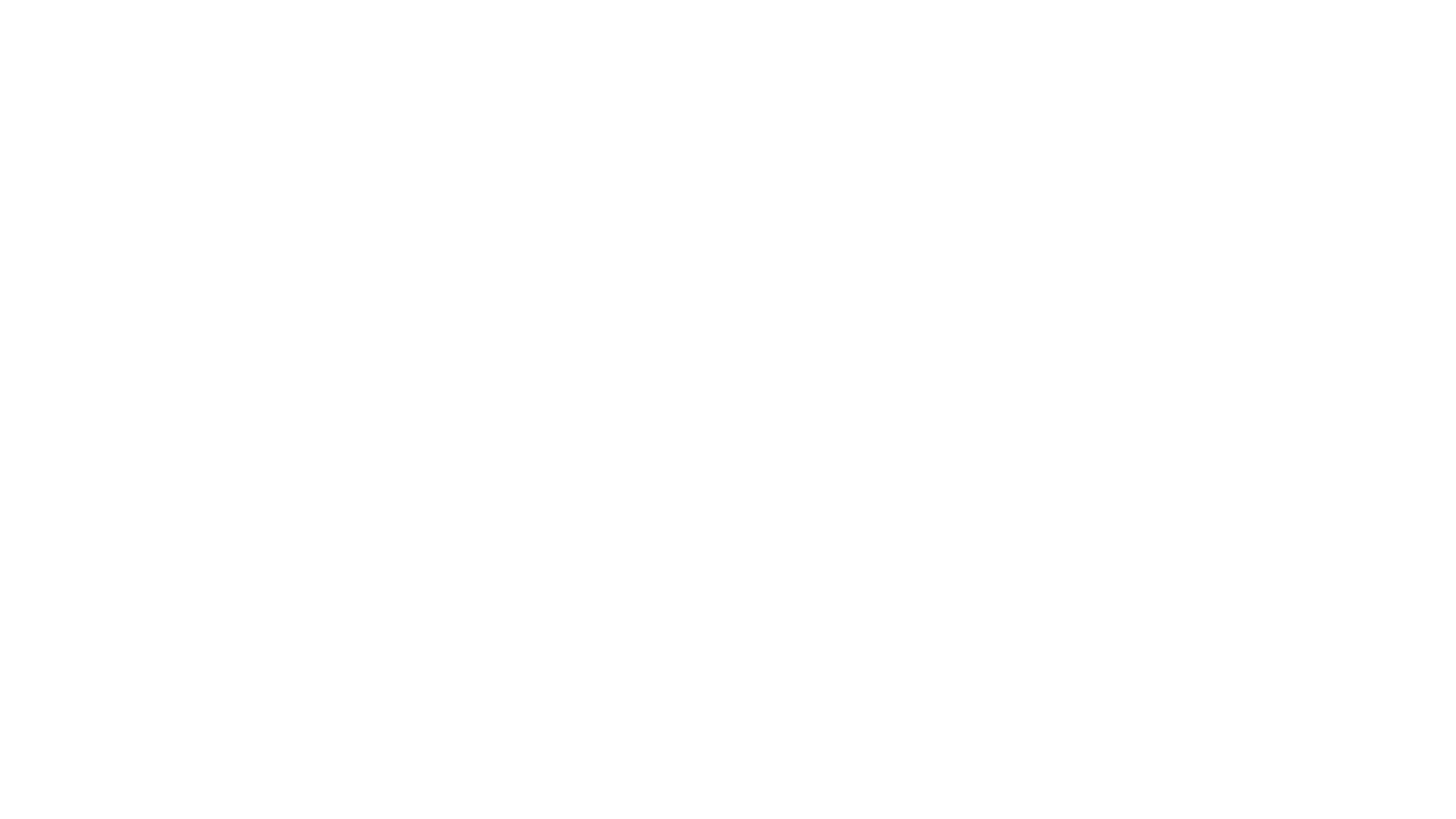 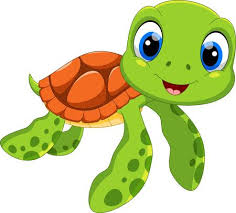 Wednesday April 22, 2020
Day 3
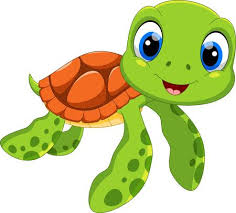 Turtles GroupPhonics Phase 4
Play Phase 2 & 3 Phonics Flashcards Speed Trials
Instructions: Hover the mouse over the blue writing below, hold CTRL on keyboard and click the link. Or, copy and paste into your internet browser. If you need to login, use these details:
Username: march20      Password: home
https://new.phonicsplay.co.uk/resources/phase/4/flashcards-speed-trials
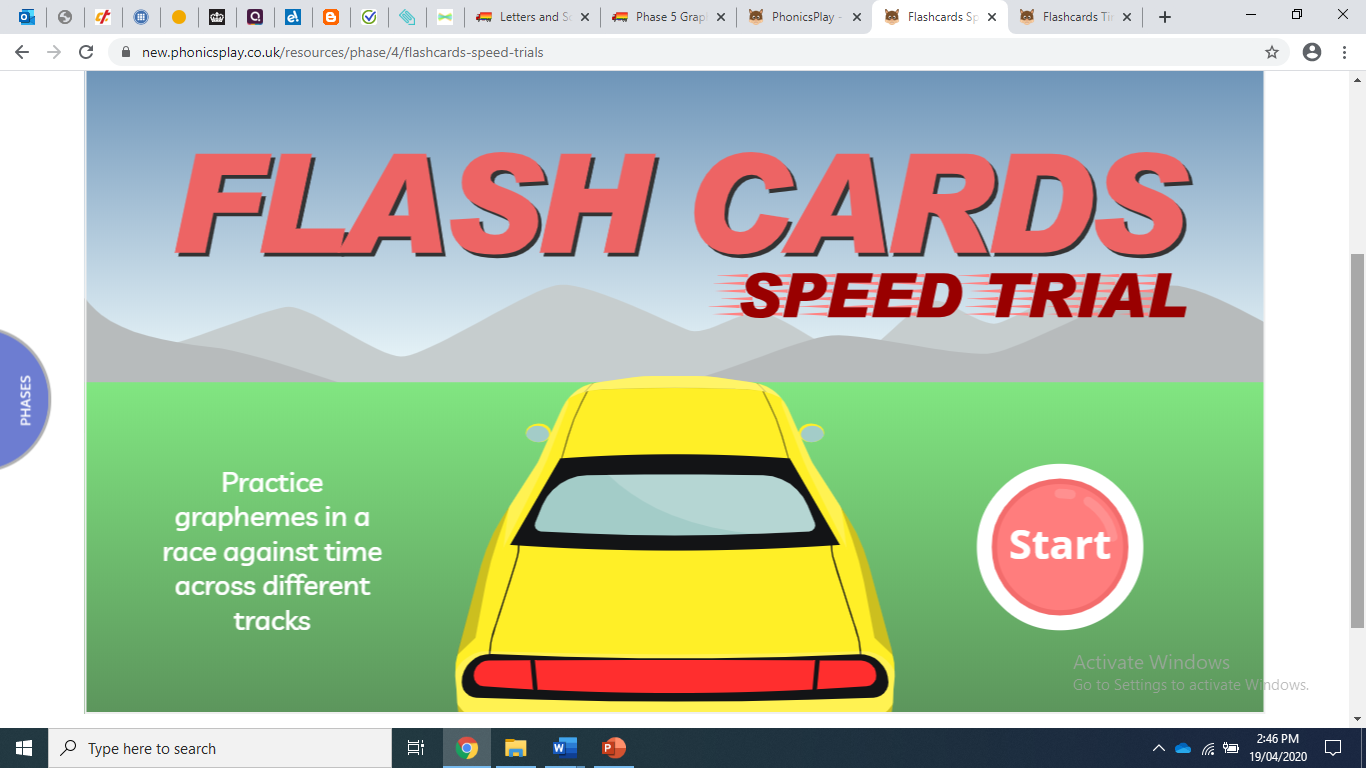 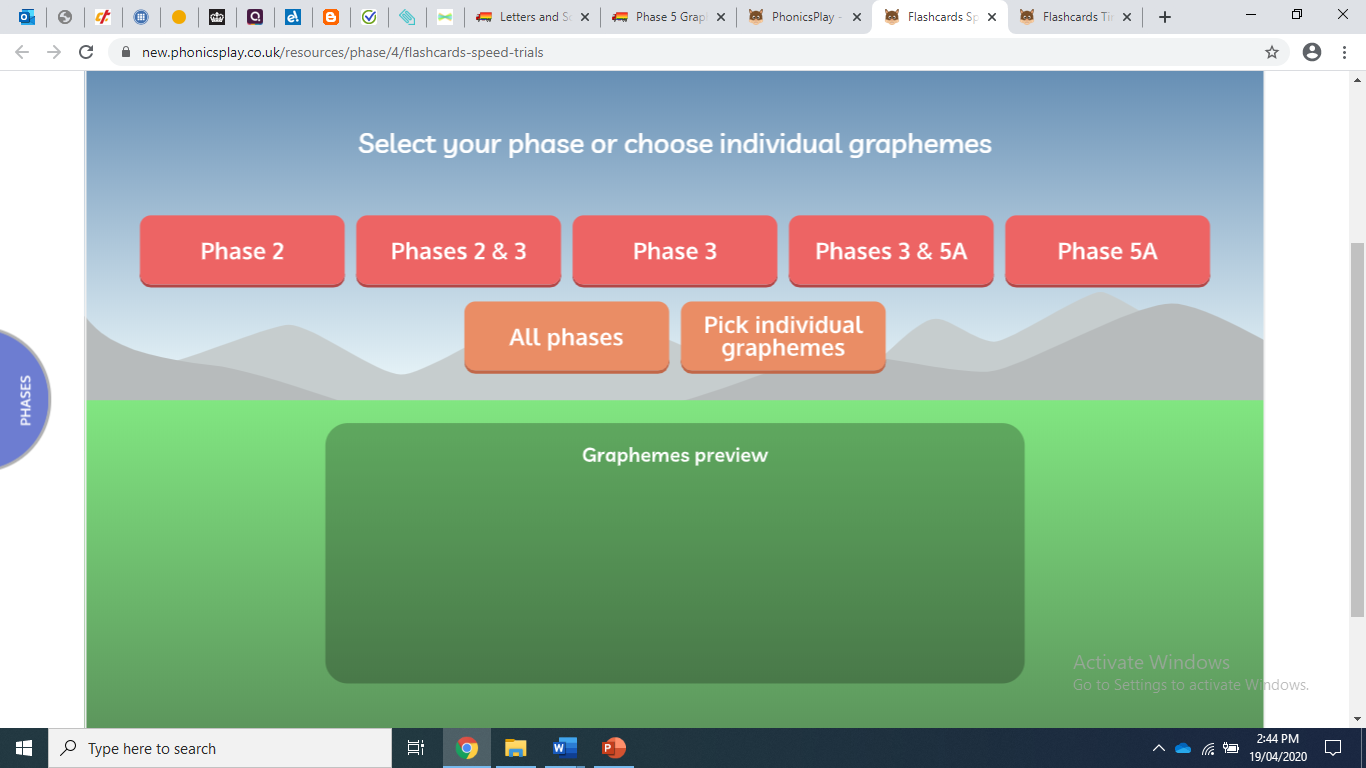 Join in with this Phase 3 Tricky Word song on YouTube:
https://www.youtube.com/watch?v=R087lYrRpgY
Can you read these tricky words?
were     little     there     one
Can you sound out and blend this sentence?
I must not tramp on the flowers.
Can you sound out and blend this sentence?
A crab crept into a crack in the rock.
Well done Turtles!

You completed Day 3!


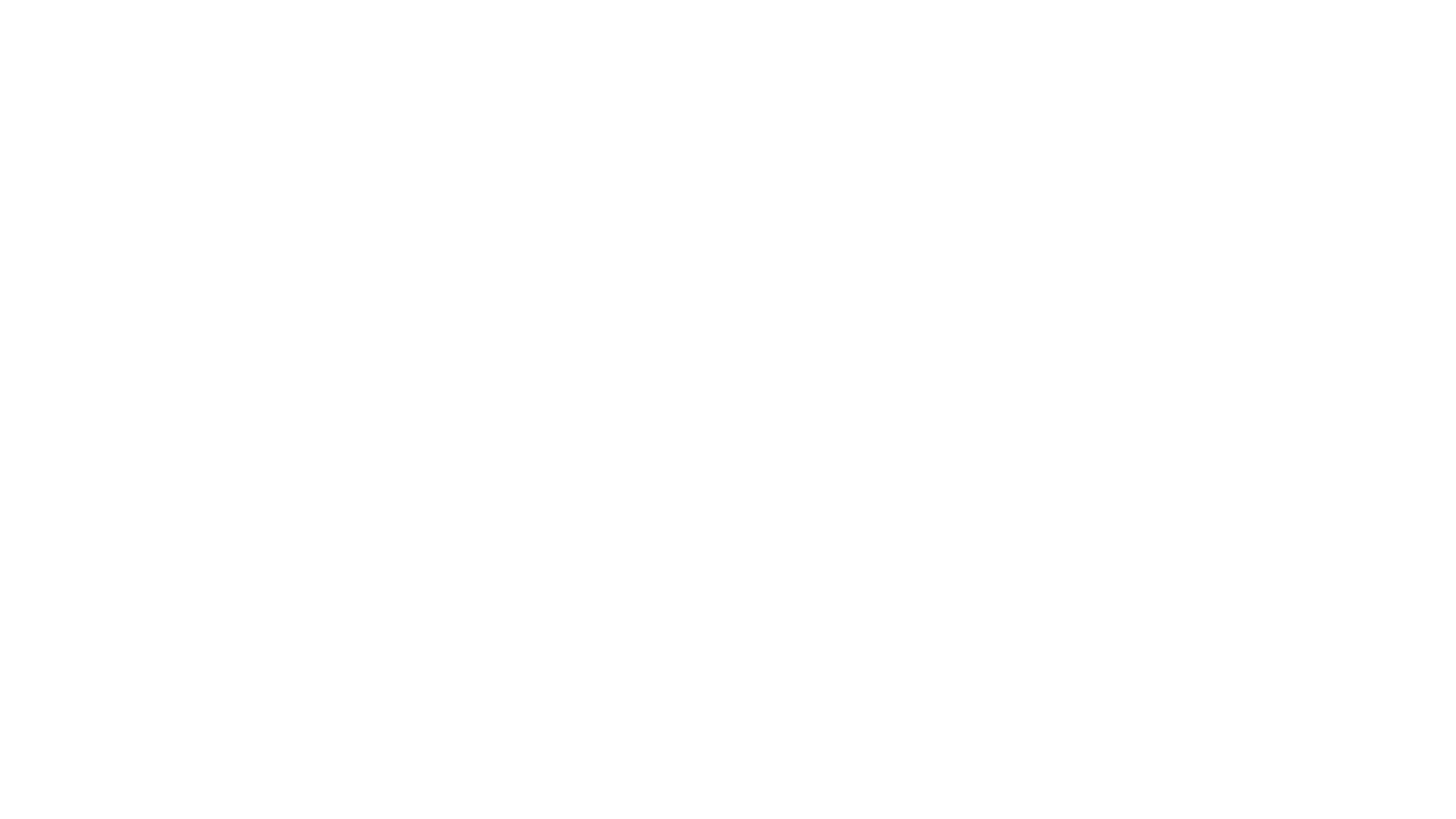 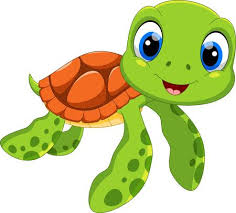 Thursday April 24, 2020
Day 4
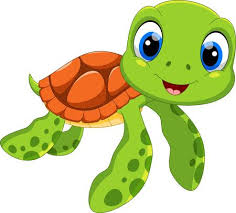 Turtles GroupPhonics Phase 4
Play Phase 2 & 3 Phonics Flashcards Speed Trials
Instructions: Hover the mouse over the blue writing below, hold CTRL on keyboard and click the link. Or, copy and paste into your internet browser. If you need to login, use these details:
Username: march20      Password: home
https://new.phonicsplay.co.uk/resources/phase/4/flashcards-speed-trials
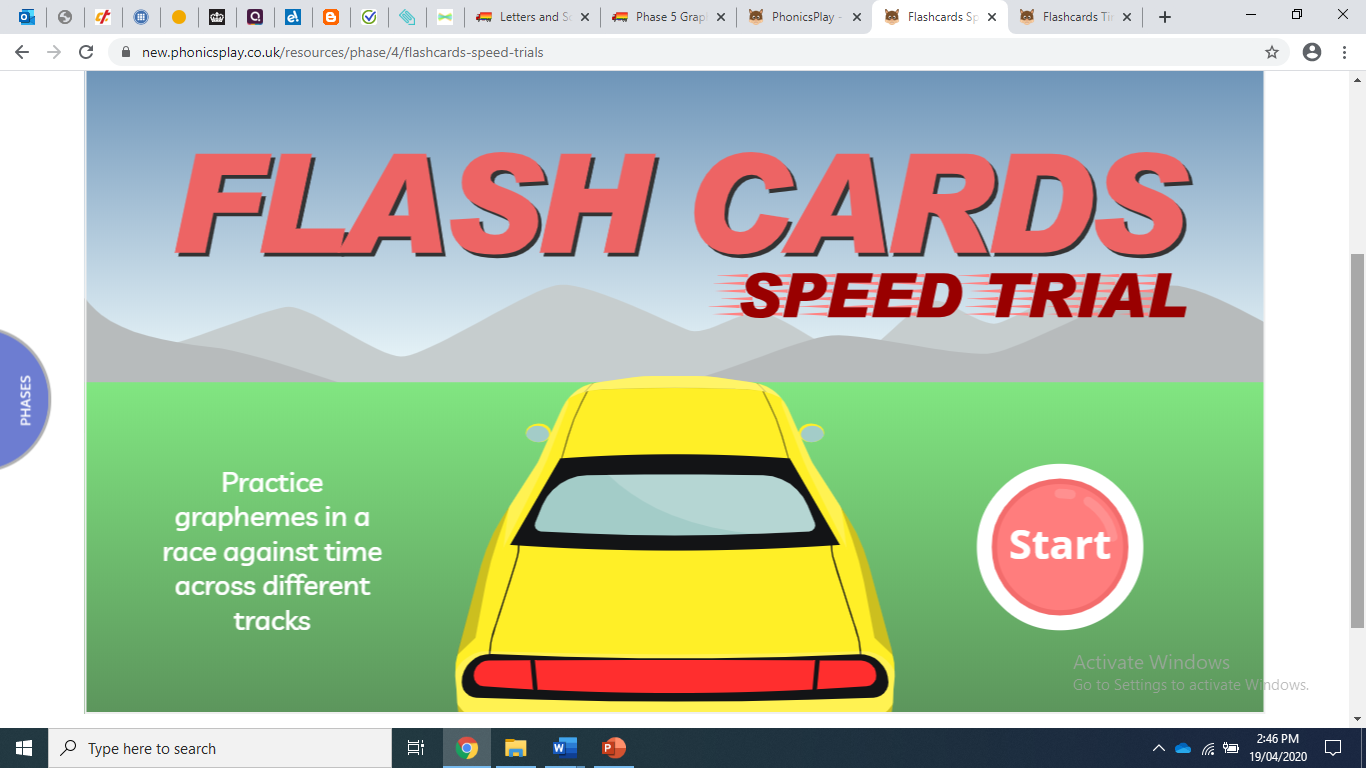 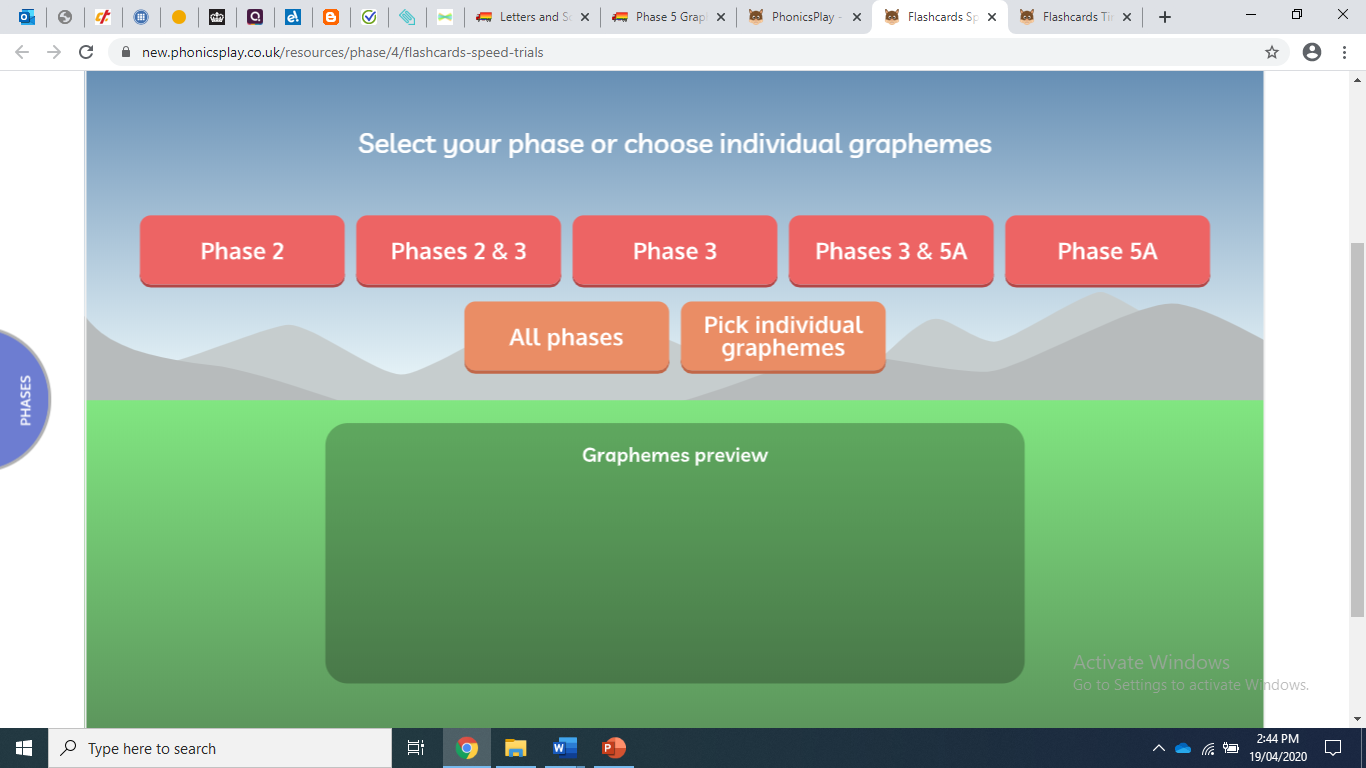 Join in with this Phase 3 Tricky Word song on YouTube:
https://www.youtube.com/watch?v=R087lYrRpgY
Can you read these tricky words?
they     all     are
Can you sound out and blend this sentence?
A drip from the tap drops in the sink.
Can you sound out and blend this sentence?
I can hear twigs snapping in the wind.
Well done Turtles!

You completed Day 4!

That’s it for this week 